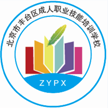 北京市丰台区成人职业技能培训学校
中级经济师
经济基础知识
求实创新  自强不息
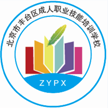 北京市丰台区成人职业技能培训学校
第十一章　公共财政与财政职能
第一节 公共物品与财政职能
一、公共物品的概念及其特征
1、公共物品的概念——与私人物品相对应
公共物品：每个人消费这种物品不会导致他人对
该物品消费的减少。
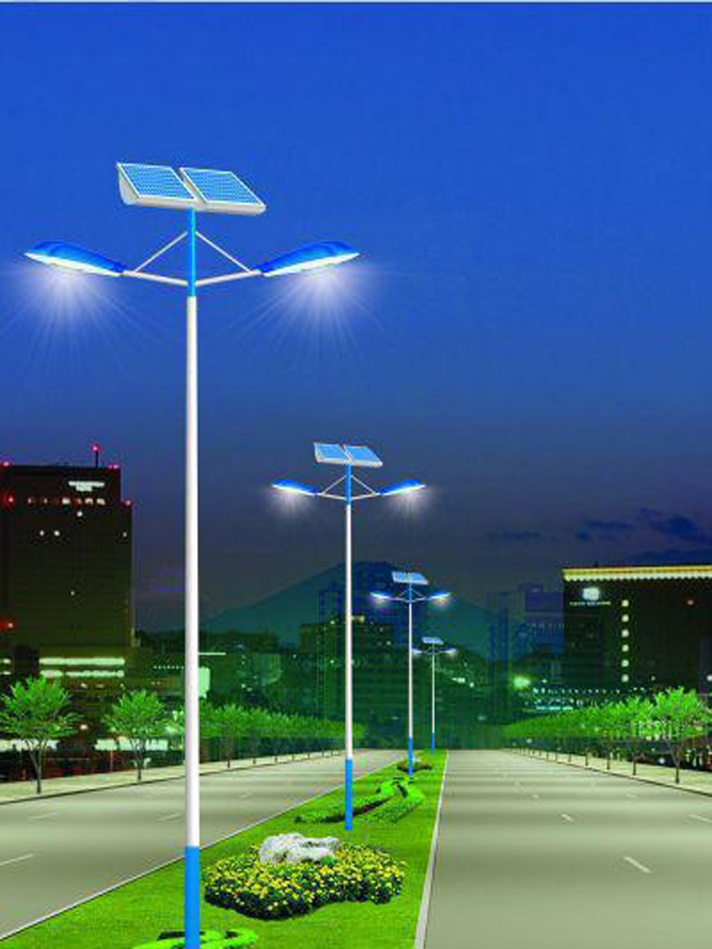 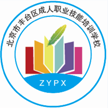 北京市丰台区成人职业技能培训学校
2、公共物品的特征（重点）
受益的非排他性与取得方式的非竞争性
二、公共物品的需求显示
通过具有强制性的政治交易实现的。
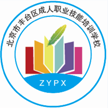 北京市丰台区成人职业技能培训学校
三、公共物品的融资与生产
1、公共物品的融资
（1）政府融资
（2）私人融资
（3）联合融资
2、公共物品的生产
四、公共物品供给的制度结果
1、决策制度（是核心）
2、融资制度
3、生产制度      4、受益分配制度
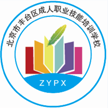 北京市丰台区成人职业技能培训学校
第二节  市场与政府的经济活动范围
一、市场和市场效率
二、政府经济活动范围（重点）
1、提供公共物品和服务
2、矫正外部性
3、维持有效竞争
4、调节收入分配
5、稳定经济
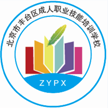 北京市丰台区成人职业技能培训学校
第三节    财政的基本职能
在社会主义市场经济条件下，财政职能（重点）可以概括为：
一、资源配置职能
将一部分社会资源集中起来形成财政收入，然后通过财政支出分配活动，由政府提供公共物品和服务，引导社会资金流向，弥补市场缺陷，最终实现全社会资源配置效率的最优状态。
手段：1、根据政府职能的动态变化确定社会公共需要的基本范围，确定公共财政收支占国内生产总值的合理比例；
2、优化财政支出结构；
3、为公共工程提供必要的资金保障；
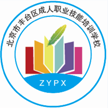 北京市丰台区成人职业技能培训学校
4、通过政府直接投资、财政贴息等方式，引导和调节社会投资方向；
5、通过实行部门预算制度、建立国库集中收付制度和绩效评价制度等体制和机制改革，提高财政自身管理和运营效率。
二、收入分配职能
是指政府运用财政手段调整国民收入初次分配结果的职能，旨在实现公平收入分配目标。
手段：1、根据市场和政府的职责分工，明确市场和财政对社会收入分配的范围和界限；2、加强税收调节；3、发挥财政转移支付作用；4、发挥公共支出的作用。
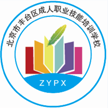 北京市丰台区成人职业技能培训学校
三、稳定和发展经济的职能
是指通过财政活动对生产、消费、投资和储蓄等产生影响，达到稳定和发展经济的目的。
手段：1、通过财政政策和货币政策的协调配合，推动社会总供求的基本平衡，保证物价和经济发展的稳定，实现充分就业和国际收支平衡；
　　2、通过税收、财政补贴、财政贴息、公债等，调节社会投资需求水平，影响就业水平，使经济保持一定的增长；通过财政直接投资，调节社会经济结构，调节社会有效供给能力。
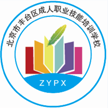 北京市丰台区成人职业技能培训学校
3、通过税收等调节个人消费水平和结构；
　　4、财政加大对节约资源、能源和环境保护的投入，加大对科技、文化、卫生、教育事业的投入，完善社会保障制度等，实现经济和社会的协调健康发展。
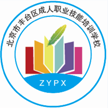 北京市丰台区成人职业技能培训学校
第四节    公共选择与政府失灵
一、公共选择
即对非市场决策的经济学研究
二、政府失灵及其表现形式（重点）
1、选民“理性的无知”与“理性的非理性”
2、政治家选票极大化
3、投票循环
4、官僚体系无效率
5、利益集团与寻租